The Weather OutsideC. Roberts
adapted by k cullen
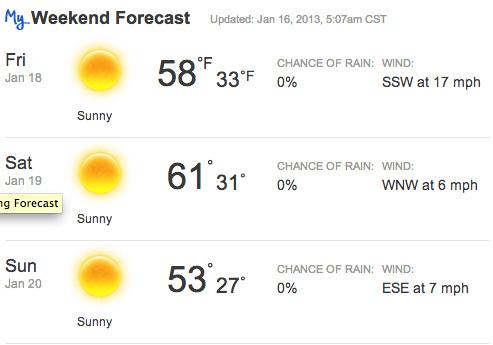 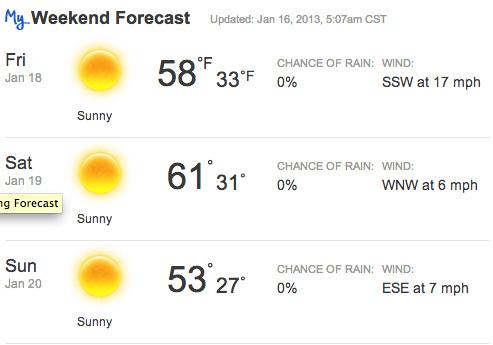 I like to know the weather outside.
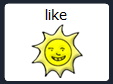 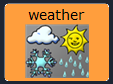 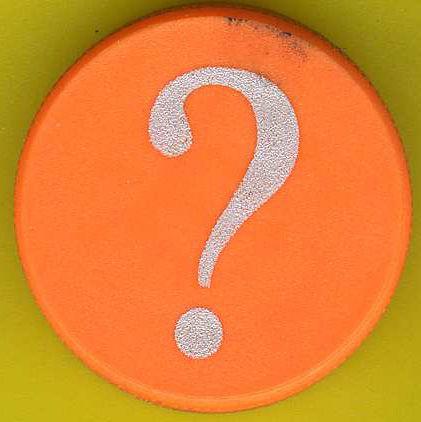 What is the weather outside?
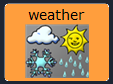 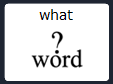 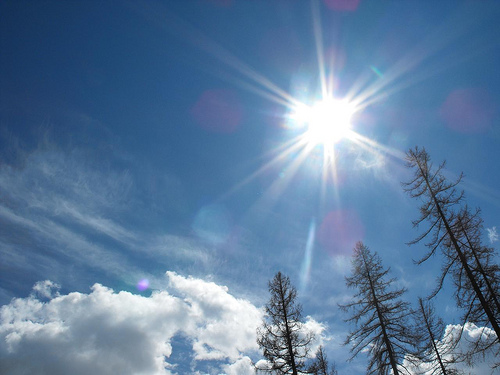 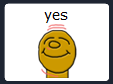 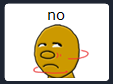 Is it sunny outside?
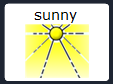 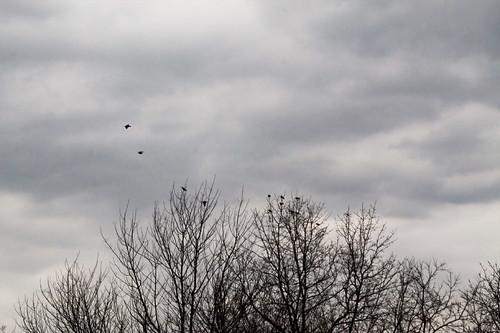 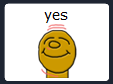 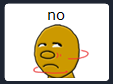 Is it cloudy outside?
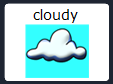 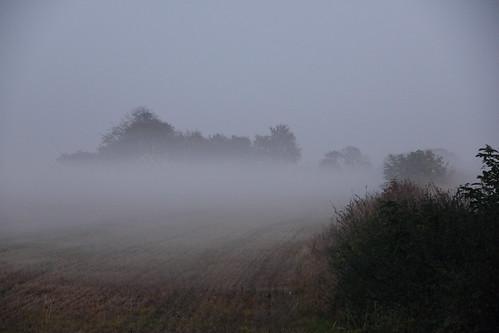 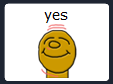 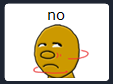 Is it foggy outside?
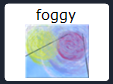 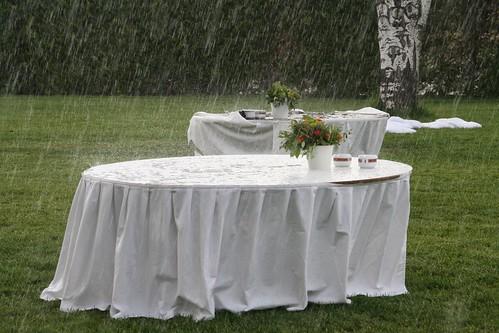 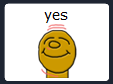 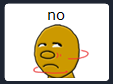 Is it raining outside?
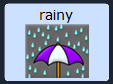 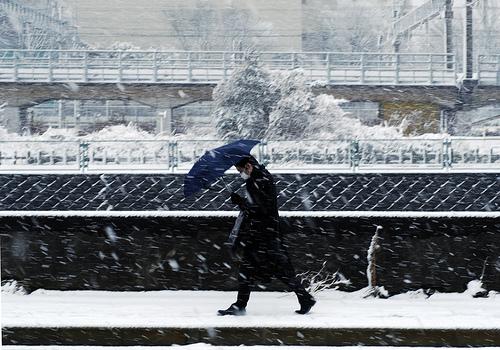 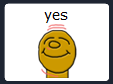 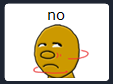 Is it snowing outside?
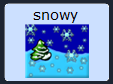 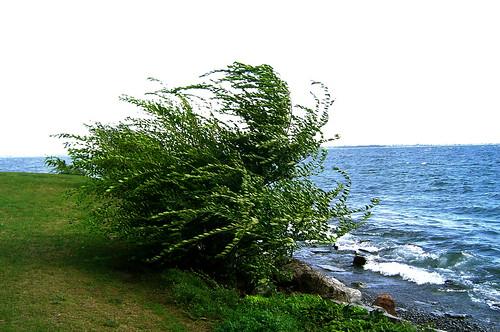 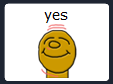 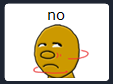 Is it windy outside?
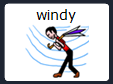 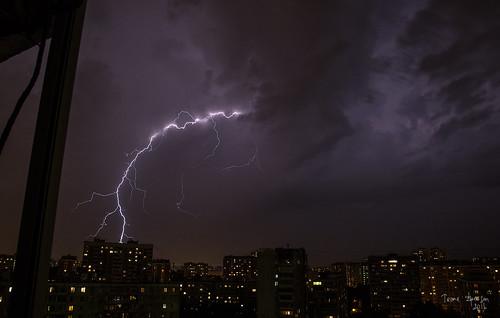 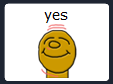 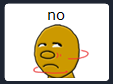 Is it stormy outside?
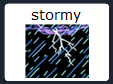 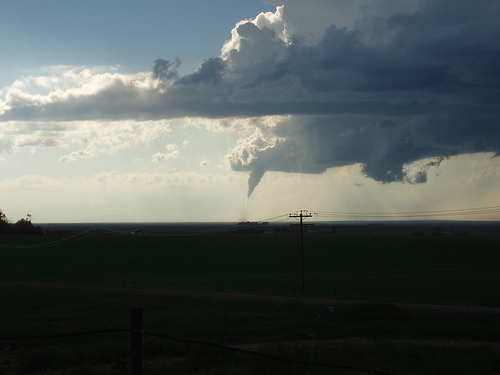 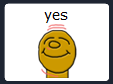 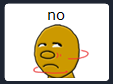 Is there a tornado outside?
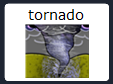 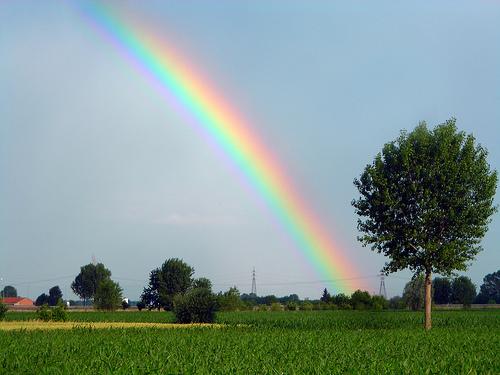 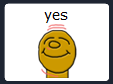 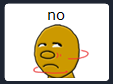 Is there a rainbow outside?
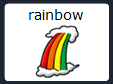 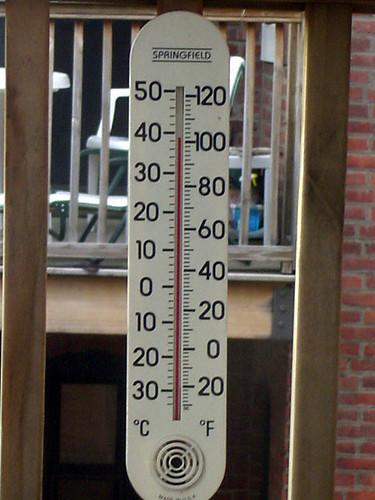 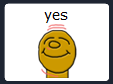 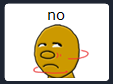 Is it hot outside?
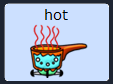 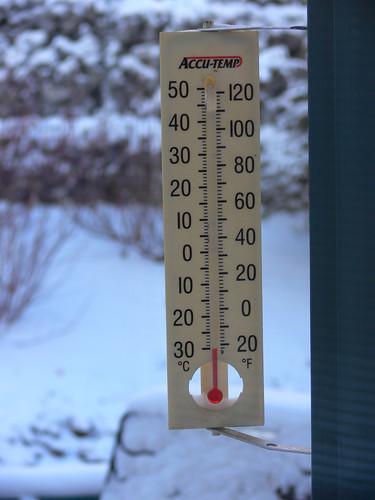 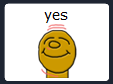 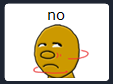 Is it cold outside?
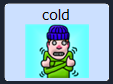 The weather is:
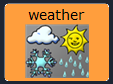 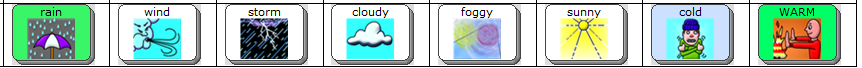 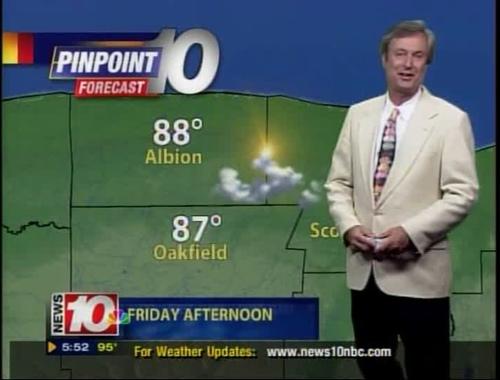 I am a weather reporter.
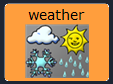